The Advice I Would Give Myself
During My First Year of TeachingPresented by Andrew MenfiSeptember 21th, 2022amenfi3@gmail.com
Purpose
30%-50% of teachers leave the profession within the first five years.
New teachers are 2-3 times more likely to leave the profession than veteran teachers.
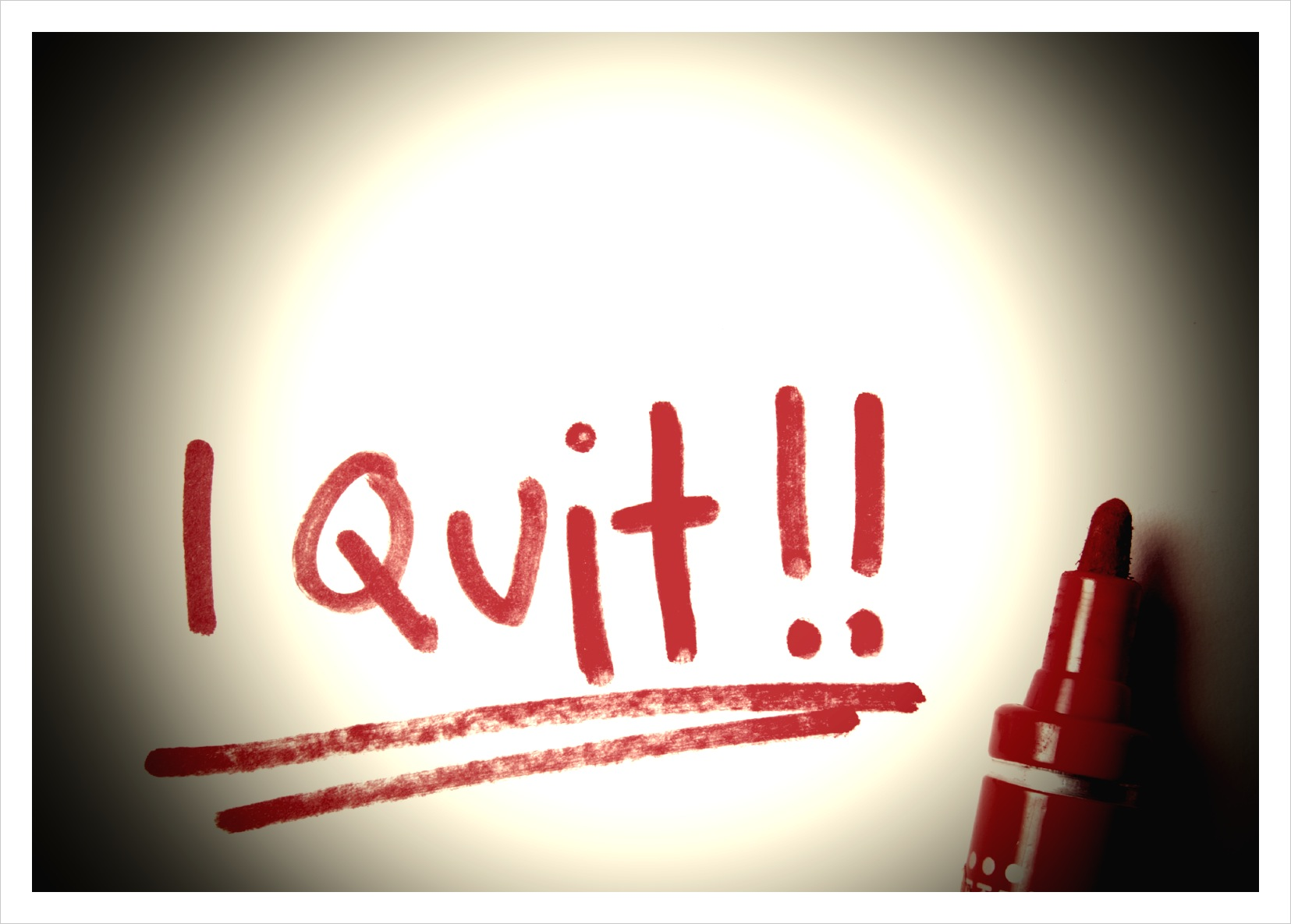 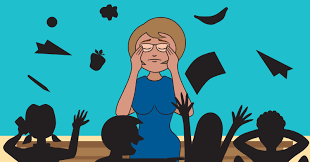 [Speaker Notes: -Tell personal story, shower, work till late, goes poorly, repeat]
Objective
Give a few words of wisdom, strategies, and tools to first year teachers [or those supporting first year teachers] that I wish I knew at the beginning of my first year.
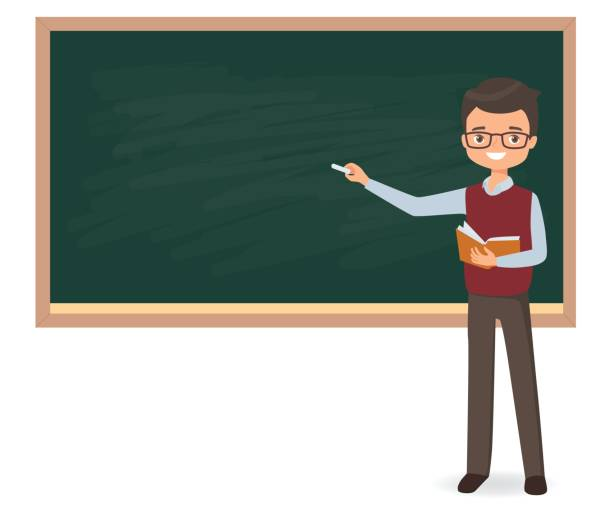 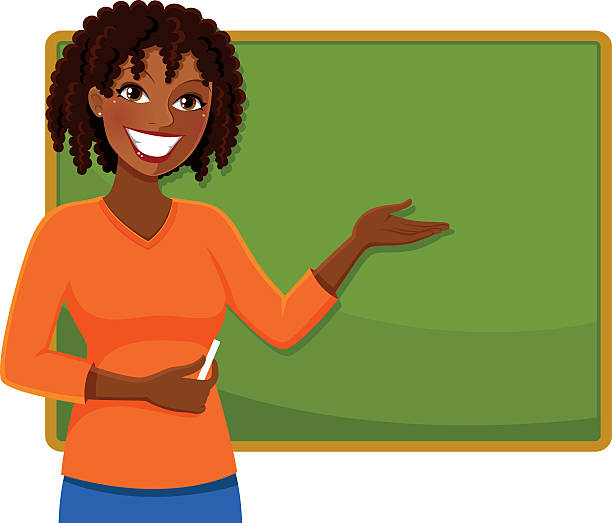 Agenda
Advice built from quotes that have stuck with me
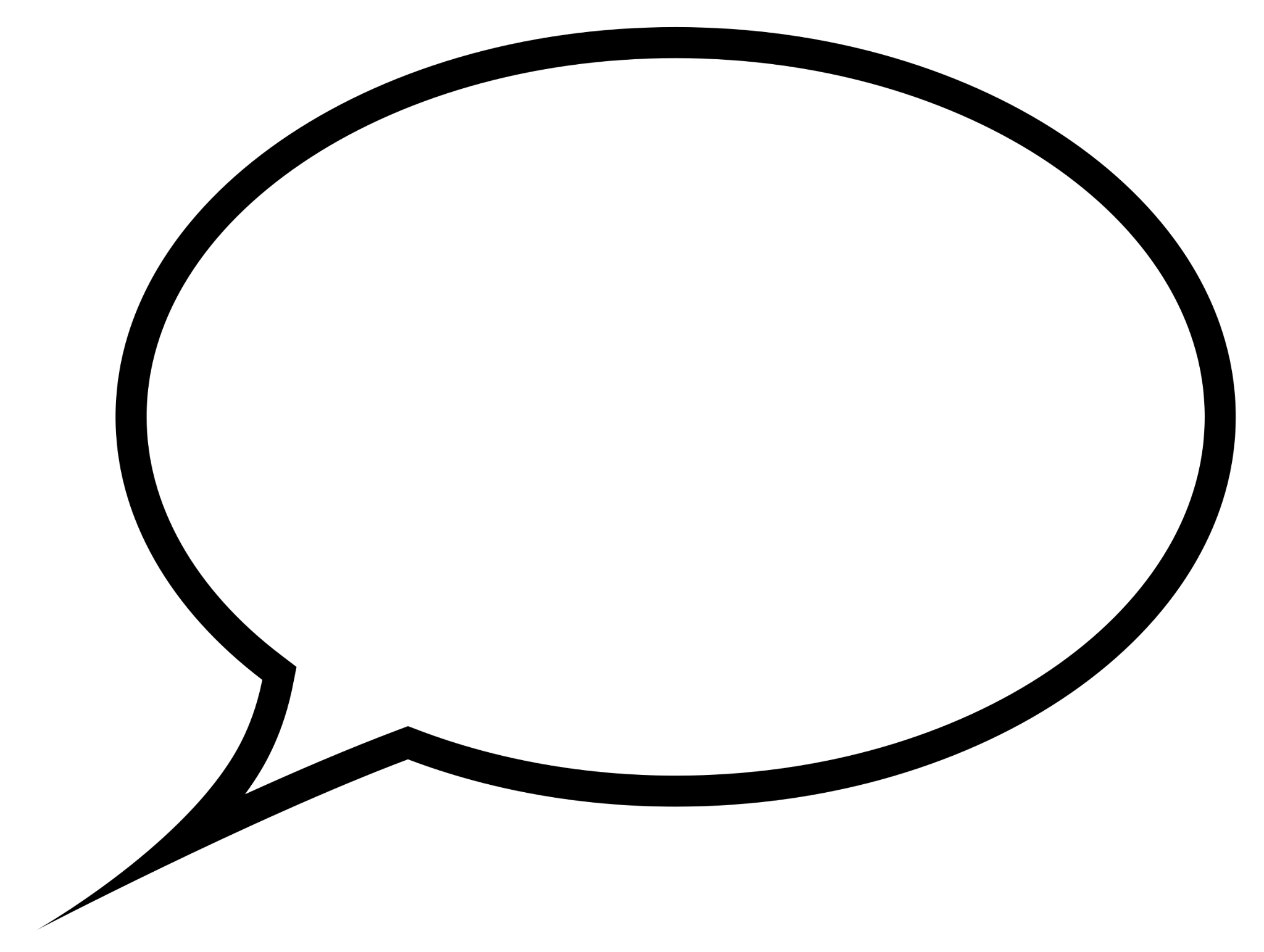 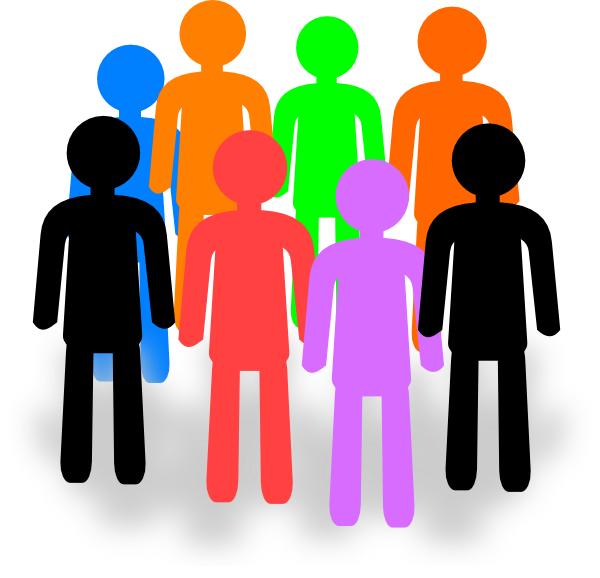 “There is no ONE correct way of doing something”
What works for me might not work for you
Listen to every idea and try everything
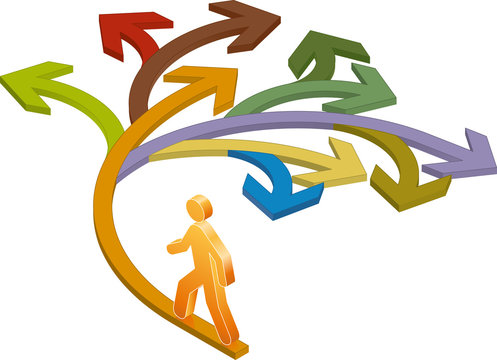 “The best teachers steal”
Observe colleagues
Ask colleagues for materials/feedback
The internet is your friend
Steal & then make it your own
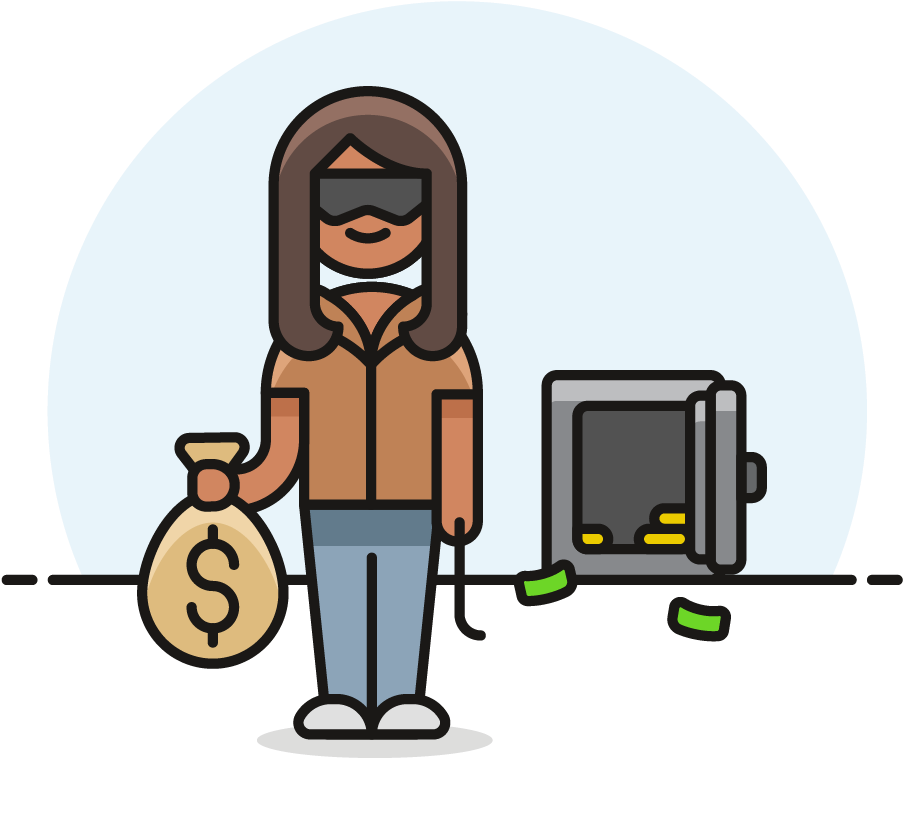 “If one lesson a week goes well in your first year, you’re winning”
It’s okay to mess up
You will mess up often
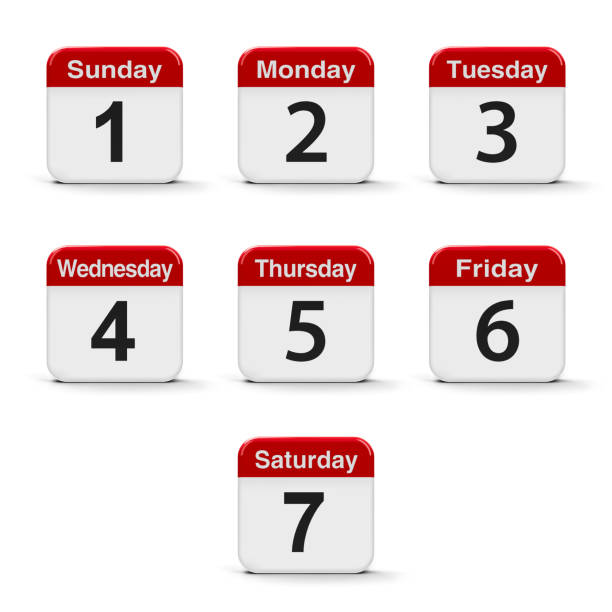 “It’s not just you, EVERYONE is struggling”
New teacher group
The internet is your friend
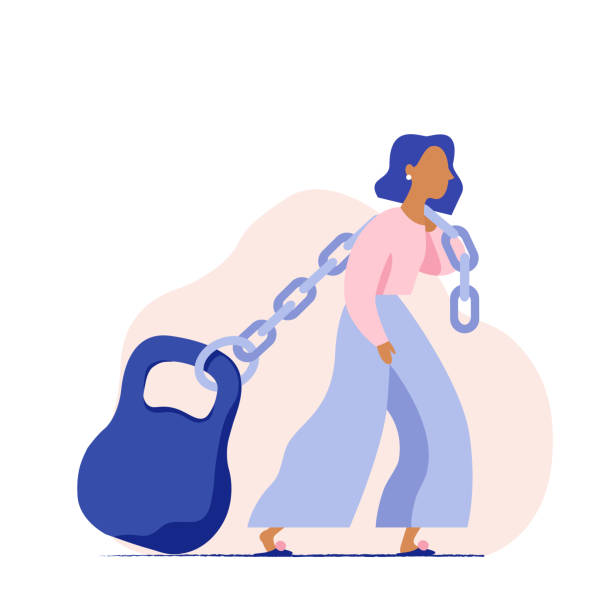 “Choose the 1 or 2 things you will NOT let go.”
Classroom management
Less rules enforced consistently is better than more rules enforced inconsistently
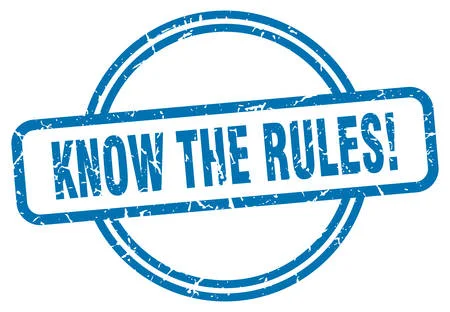 “Don’t be afraid to change horses midstream.”
Unpredictable what routines will NOT work
After a break / End of semester
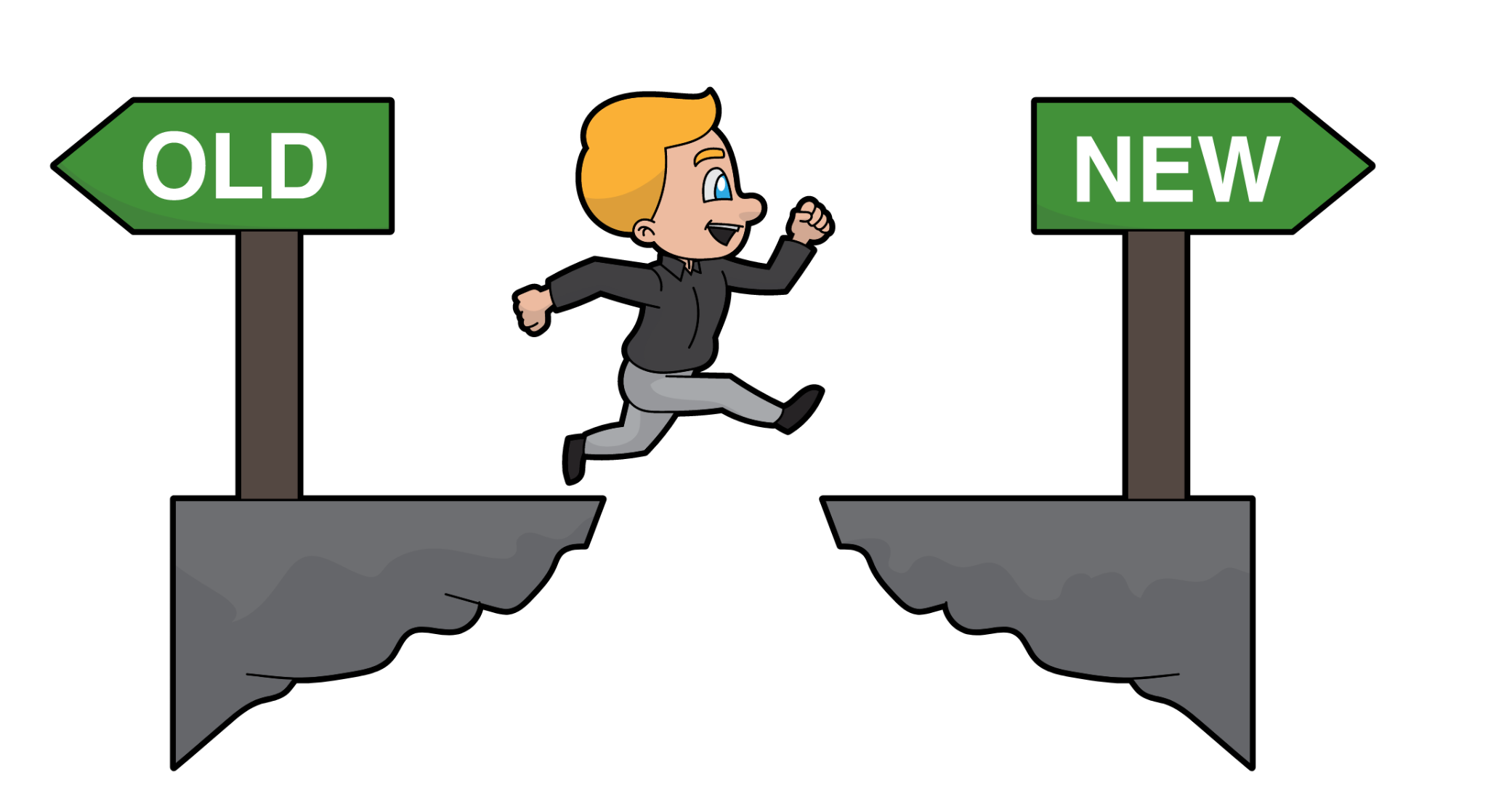 [Speaker Notes: Desks In Groups Story
Grade every week story]
“If you don’t care…the students won’t care either.”
Teach the content & lessons you want to teach, not what you think you are supposed to teach.
Passion/ lack of passion from an educator is infectious
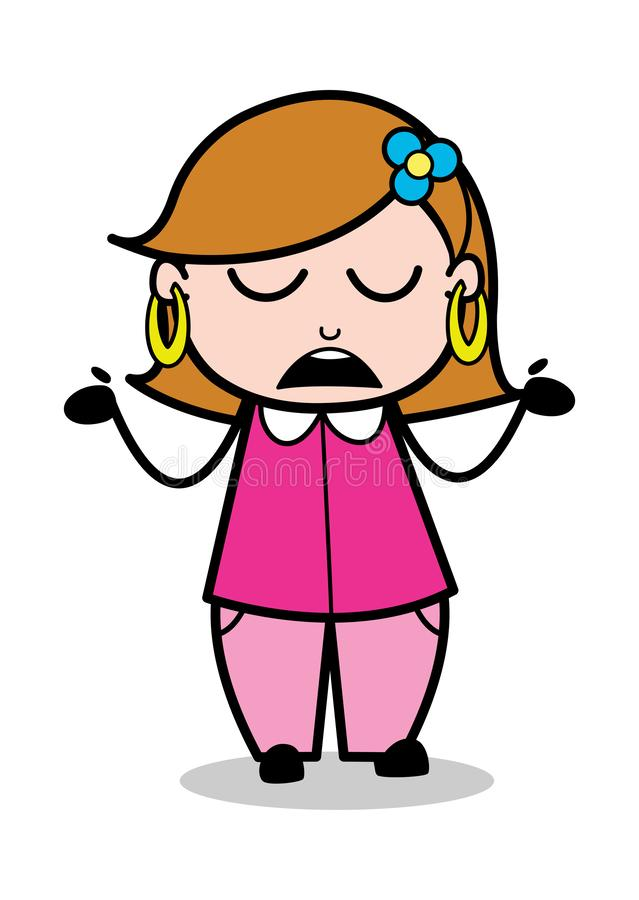 [Speaker Notes: I focus more on the American Civil War because I’m knowledgeable/ interested in it, and the kids]
“If you are lucky then you will be going at the correct speed for 1 student. For everyone else you will be too fast or too slow”
Differentiation: One of the biggest challenges even veteran teachers face 
Make lessons malleable
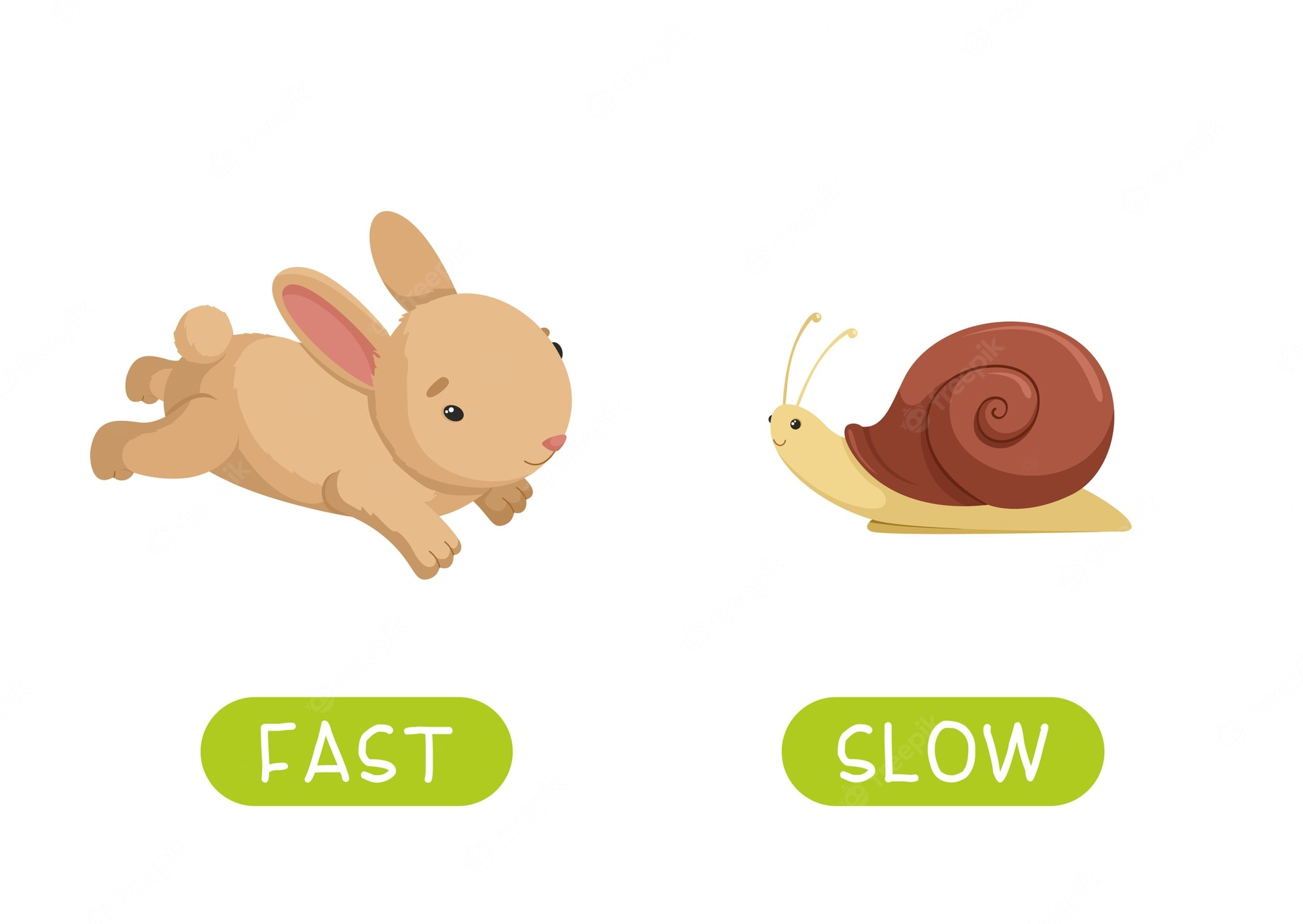 [Speaker Notes: Document trick, most important in the beginning, 7 is the average, 10 is for faster kids, 5 is for slower kids.]
“The opinions that matter most are right in front of you all day.”
Ask students what they think as much as possible
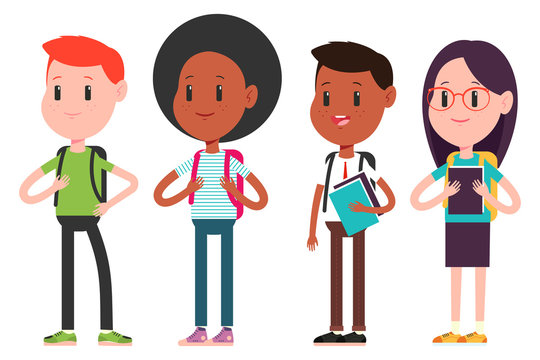 “Our work is NEVER finished”
Everyone: A lesson, assignment, routine, relationship with student can ALWAYS be improved
Perfectionists: Choose a time to stop and be okay with it
X
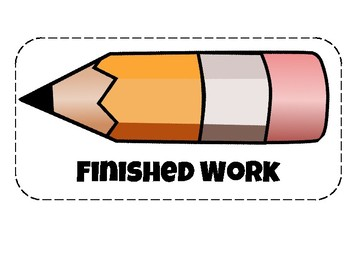 [Speaker Notes: Pet Peeve of mine is when a teacher syas a lesson was great and there was nothing they would change]
“The best day of your career is your first day…of your 2nd year of teaching.”
Last Day: Sit down & reflect
Light at the end of the tunnel
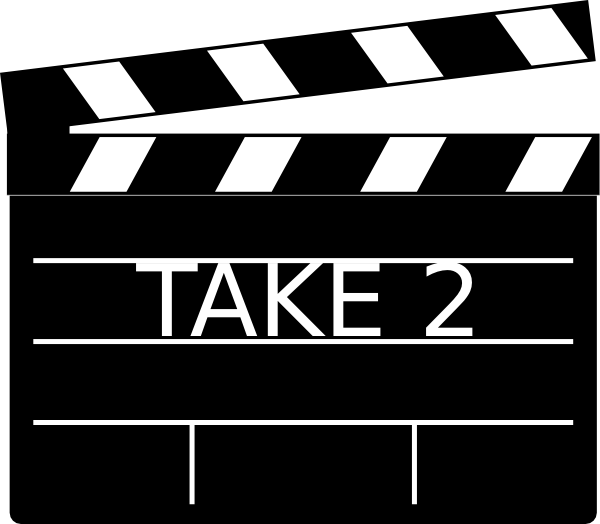 Contact & Questions?
Andrew Menfi
Social Studies Teacher

New Visions Charter High School 
for Advanced Math & Science 

amenfi3@gmail.com
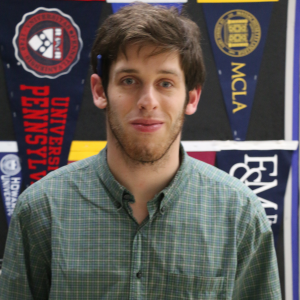 Thanks For Your Time!
[Speaker Notes: What can I add?  Sharecropping   Farming
Which do we do? Price, Barter System, Business Reg]